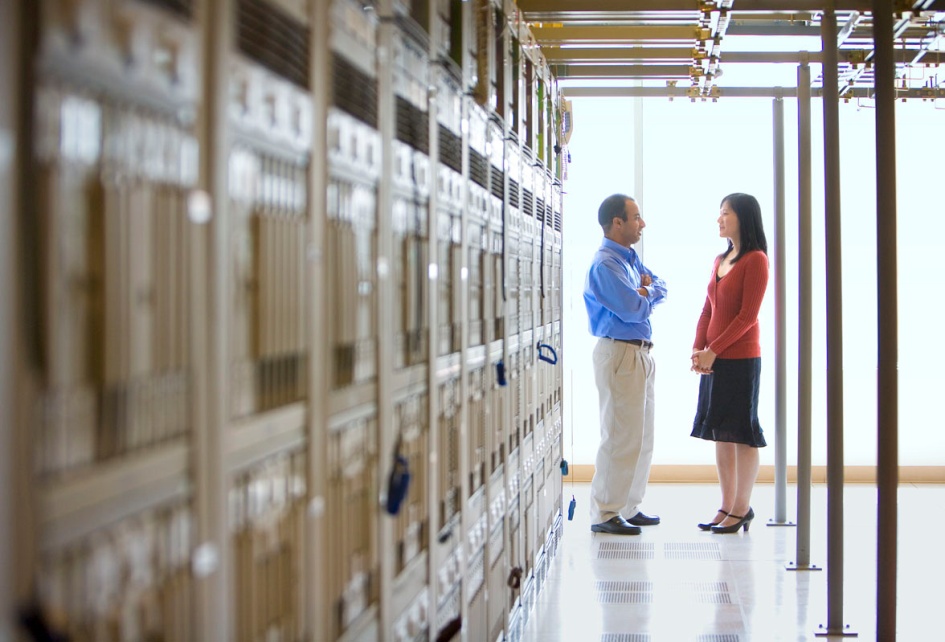 In Harmony, In the Cloud:
Harmonizing Data Protection Rules In a Cross-Border World

Steve Mutkoski
Worldwide Director Policy
Microsoft Corporation
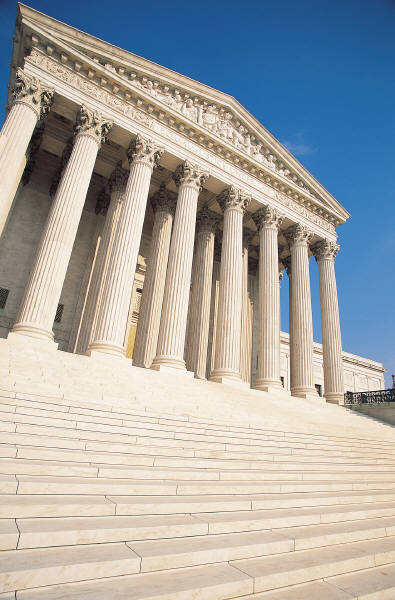 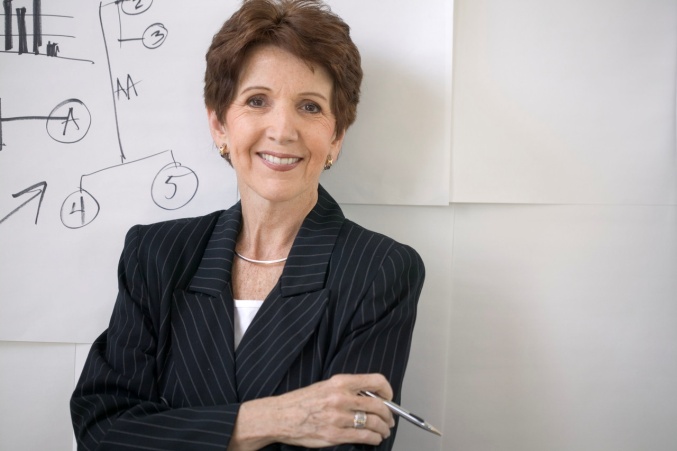 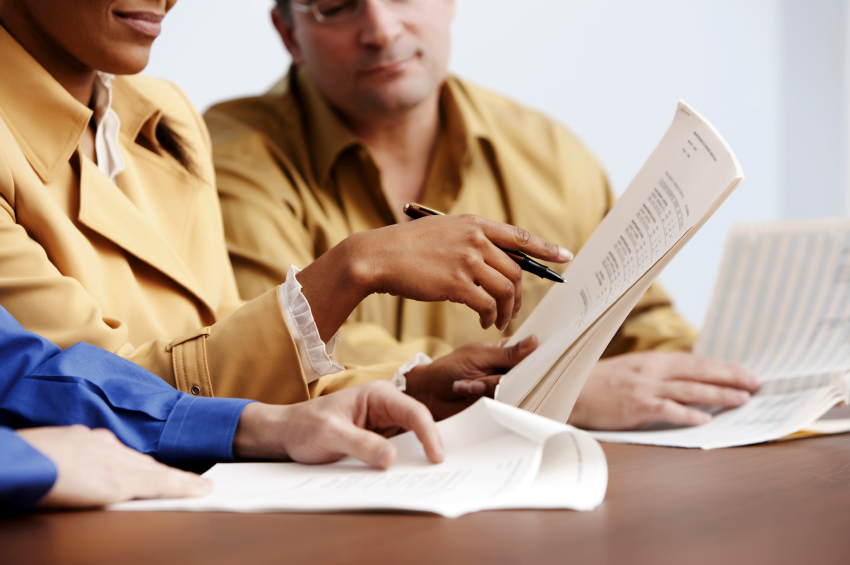 Cloud Computing Creates New Opportunities for Business & Government
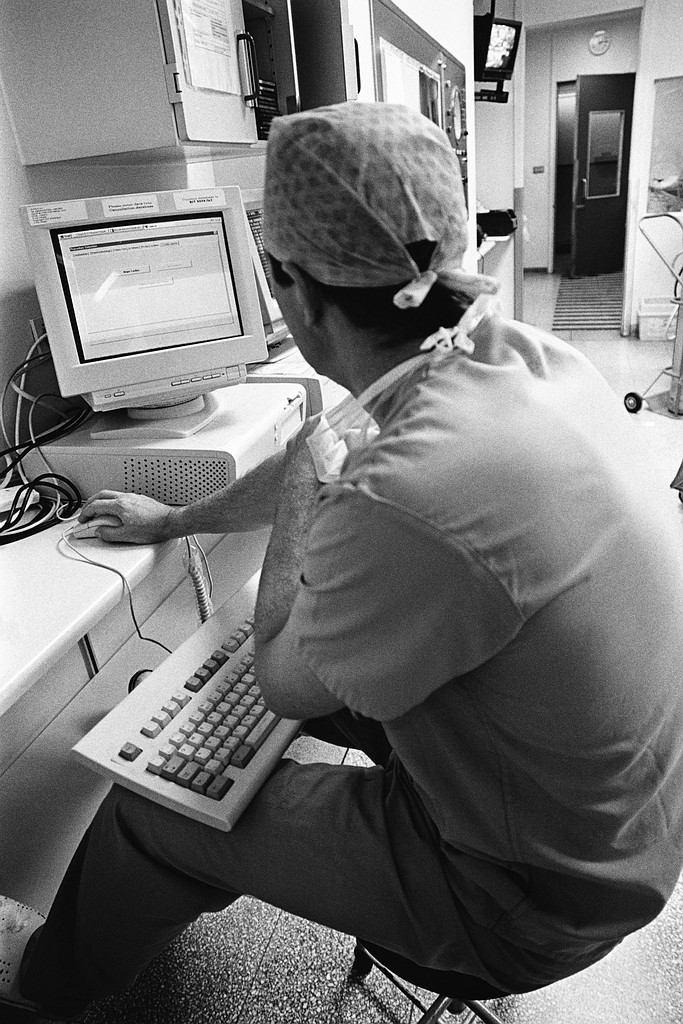 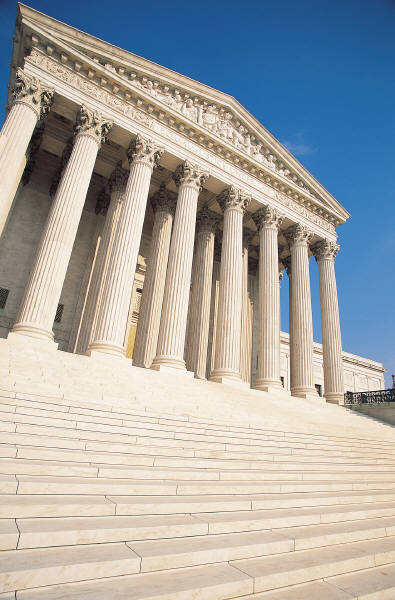 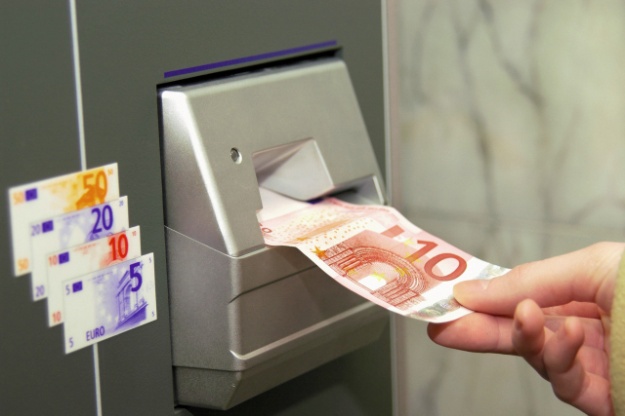 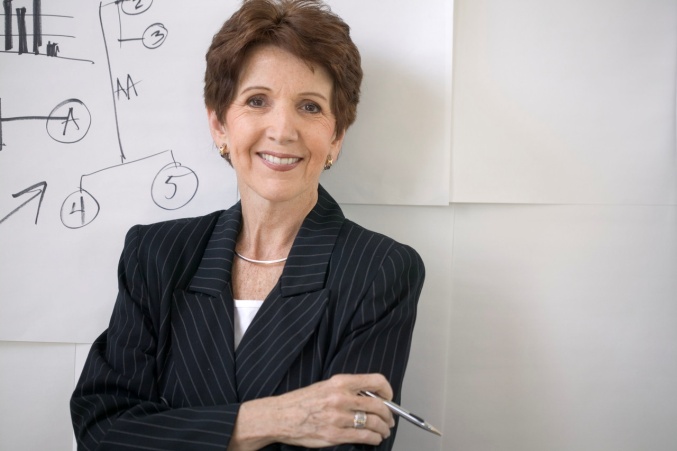 Cost Efficiency
Agility
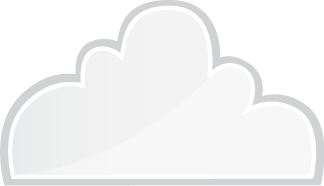 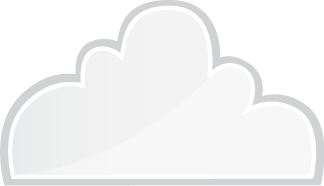 Cloud Computing
Innovation
Economic Growth
Data Protection is Critical to Cloud Computing
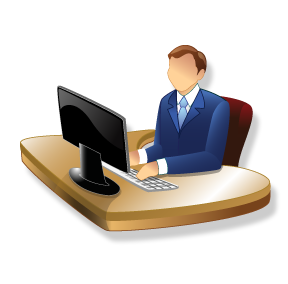 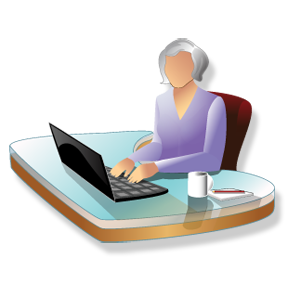 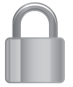 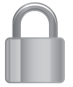 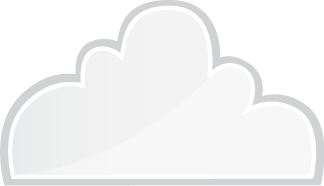 100110
0011
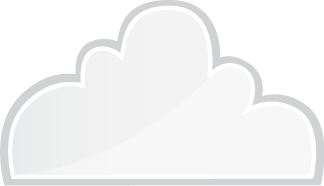 101011110011
110010001010011100
01001110011110100010111111
1100100010100111001100010001
001010111101100010001
Data protection rules are crucial to ensuring the privacy and security of the data that customers entrust to cloud service providers.
The Compliance Challenge-Legal Interoperability
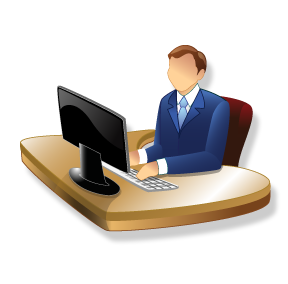 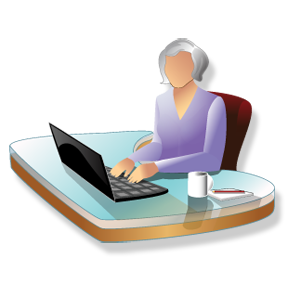 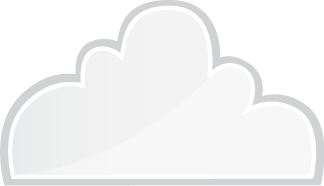 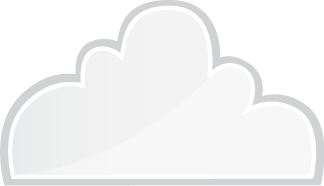 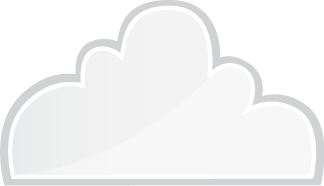 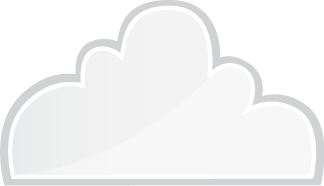 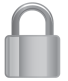 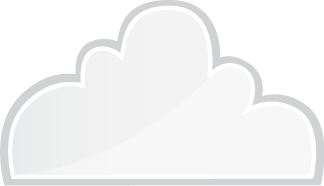 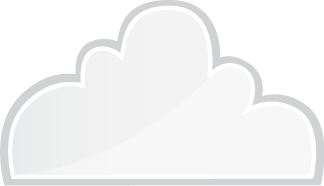 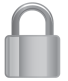 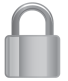 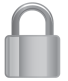 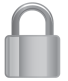 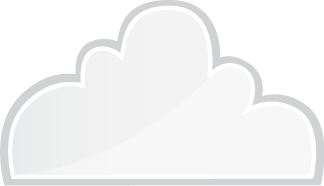 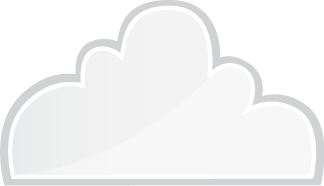 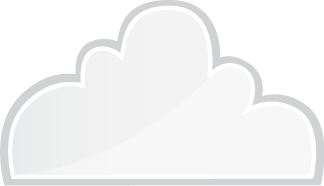 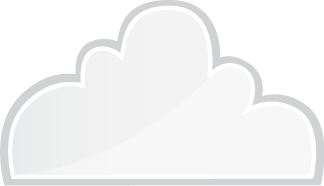 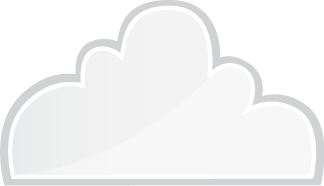 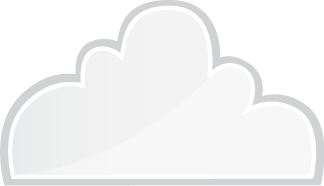 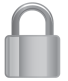 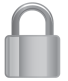 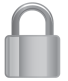 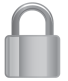 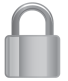 Compliance is made difficult by the patchwork of data protection controls arising from rules across regional, national, and local jurisdictions.
Variability in Rules For:
Physical access Technical access
Use
Distribution 
Input
Purpose
Availability 
Administration
Training
Fragmented Rules Create Obstacles, Stifle Growth
Costs
Complexity
Patchwork of
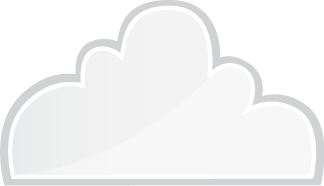 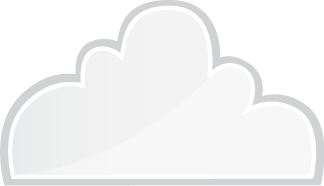 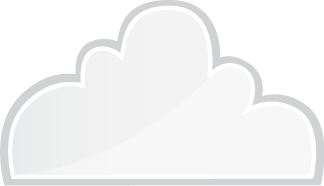 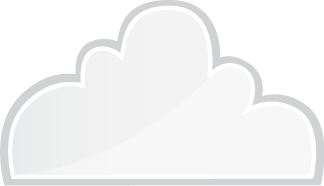 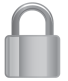 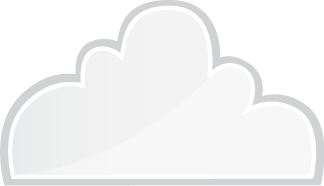 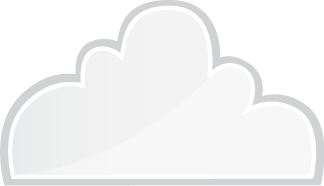 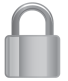 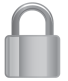 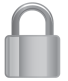 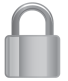 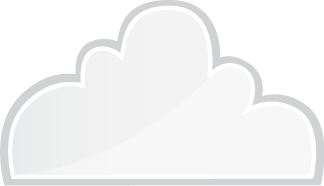 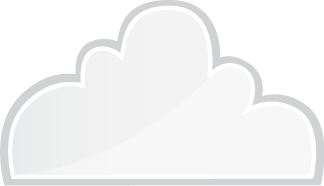 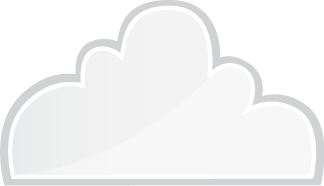 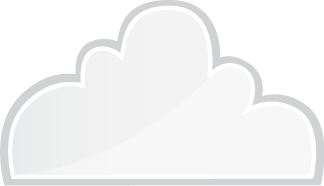 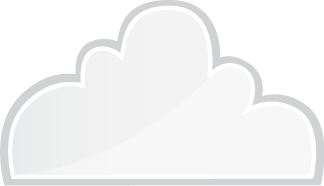 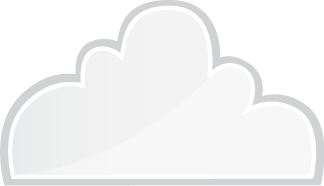 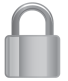 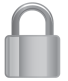 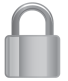 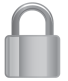 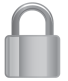 Confusion
Non-Compliance
Protection Rules
Example: U.K. Cloud Services Provider
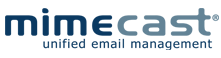 impact
Impact
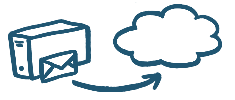 Higher operating costs
Higher customer prices
Investment diverted to non-European countries
UK-based provider of “email in the cloud”
5th fastest-growing company in Europe1
“
“
It’s counter-productive that we do not have a Single Digital Market in place. Because of the added costs of operating multiple resources in multiple European countries, we have decided to look elsewhere for growth opportunities.
Justin Pirie, Cloud Strategist, Mimecast
1Deloitte Technology Fast 500 EMEA 2010
Growing Consensus for Consistency
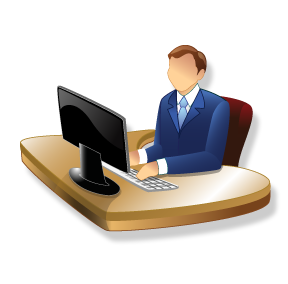 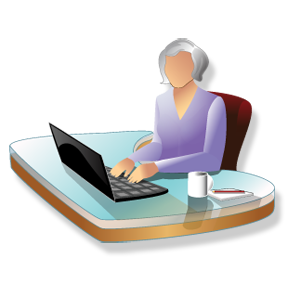 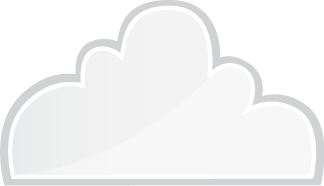 10110
0011
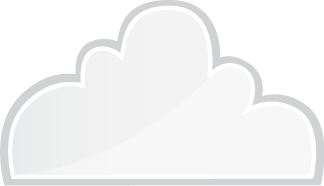 10101011
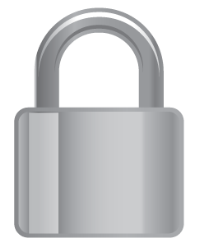 110010001010
101011110011
010011010111111
1100110001000001
10011110
100111100010001
What’s needed is a harmonized set of rules across jurisdictions that protect the privacy and enable the free, secure flow of data in the cloud.
Support Among Policymakers and Industry
“It is therefore clear that we need to provide further harmonisation and approximation of data protection rules at the EU level.”
“For cloud computing services to develop to their full potential, harmonised rules implemented consistently across the EU are essential.”
“There is a need to harmonise regulations on data protection, between the States forming the Latin American community.”
Viviane Reding,
Vice-President of the European Commission
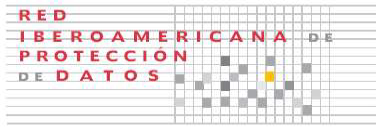 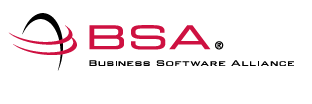 Many Stakeholders in Solution
Standards Organizations
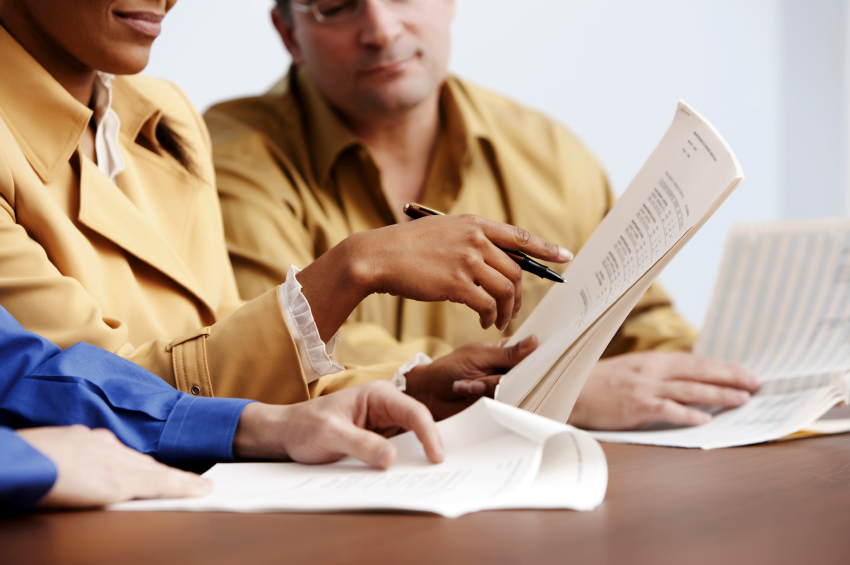 Cloud Customers
Data Protection Agencies
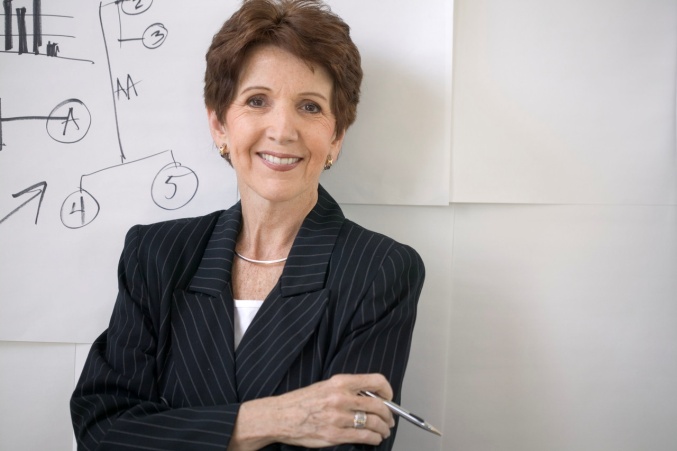 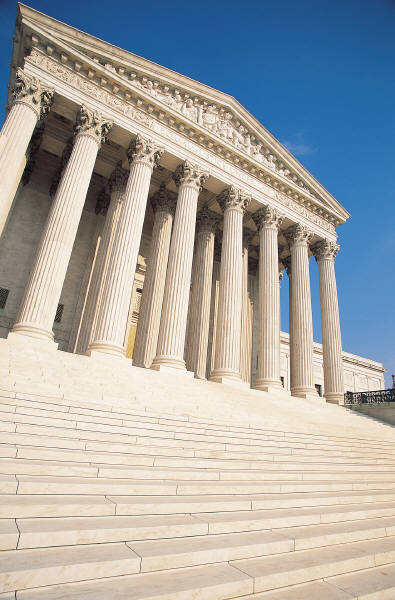 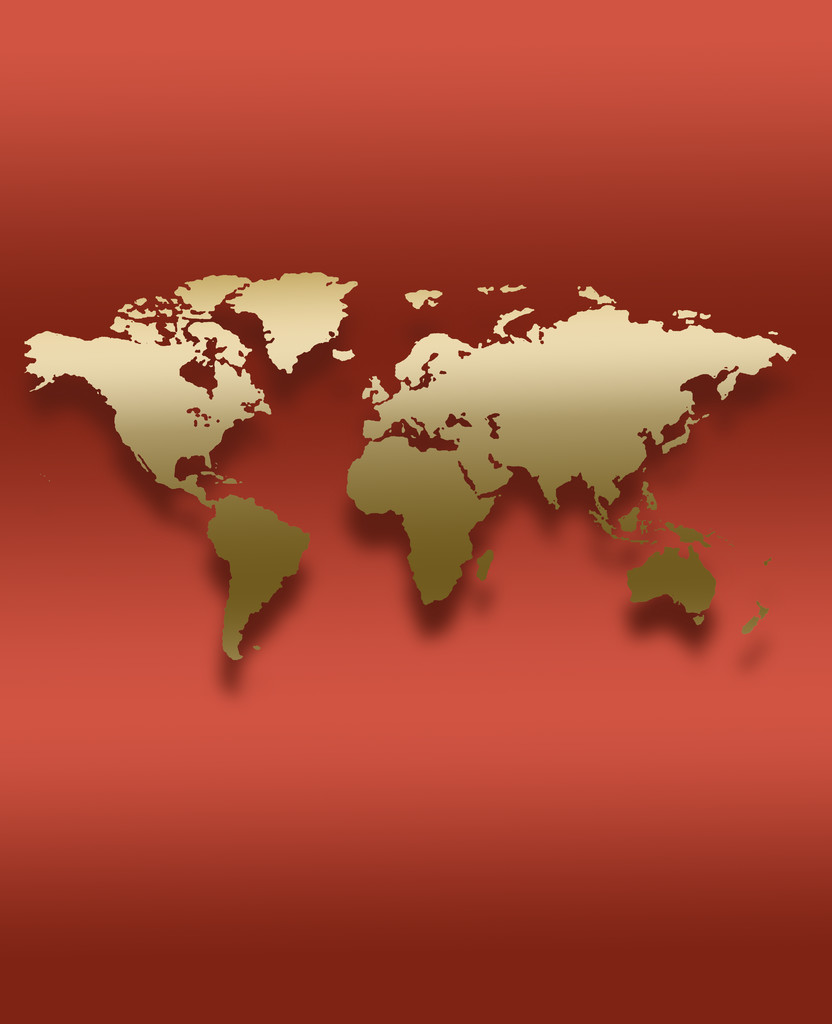 Cloud Providers
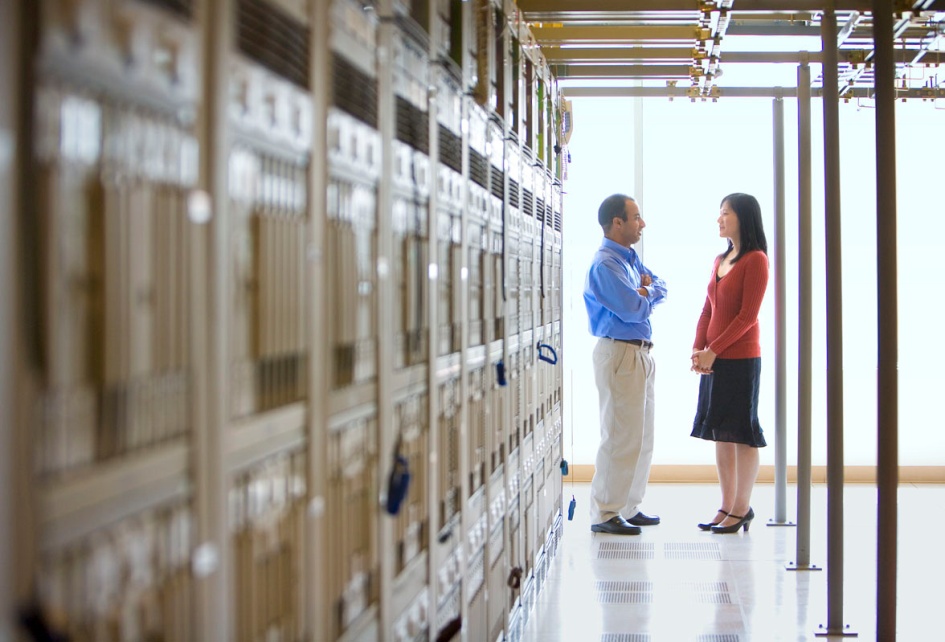 Academics
Auditors & Certifiers
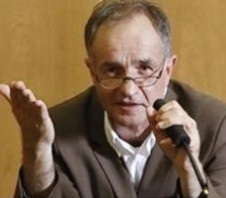 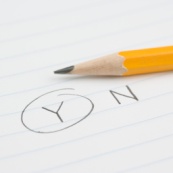 Advancing Legal Interoperability
Growing consensus for harmonized regulatory regimes to promote innovation and growth, but how?
Drawbacks of other attempts to directly harmonize laws through constructing “model legislation”
What role can standards play?
Separating legal from technical aspects of data sovereignty in the cloud
Codifying taxonomy of categories that allows easier review and understanding by vendors and customers alike
Codifying good practice/ best practices around category requirements
Taxonomy of Data Protection Regulation
Common categories emerge from regulations across geographies 
Physical access, Technical access, Use, Distribution,  Input, Purpose, Availability, Administration and Training
Within these categories, regional and national governments will of course have their own requirements (and these may well vary)
Examples: Physical access requirement- change password within identified period;  Availability requirement- procedures for backing up data and within an identified period
Common taxonomy would be a good first step
Allow easier “apples to apples“ comparison across geographies
Would also encourage discussion of requirements “good practice”
Benefits of Harmonization Are Widespread
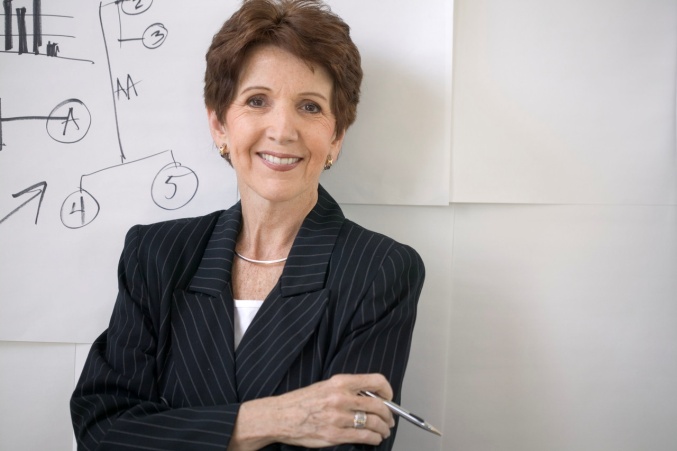 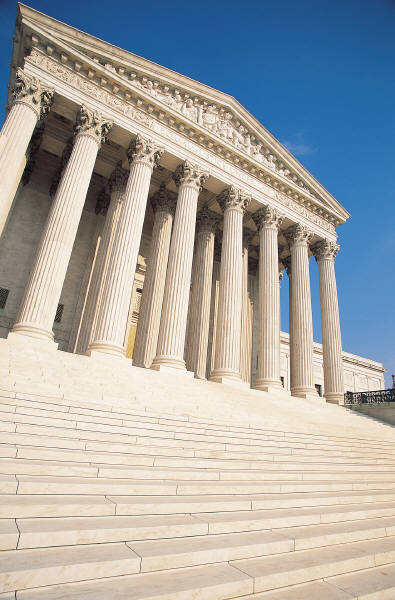 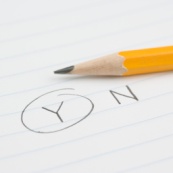 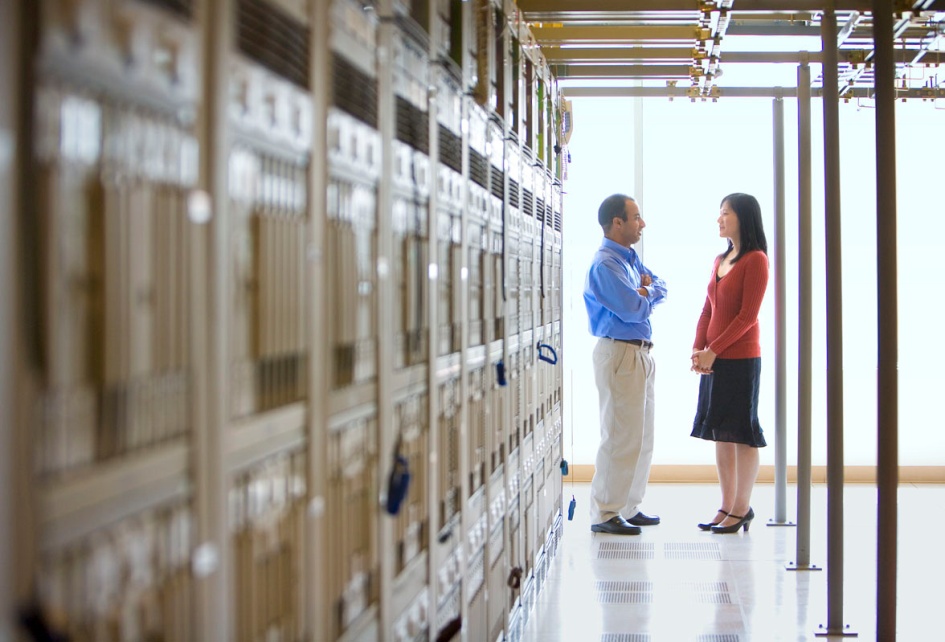 Auditors & Certifiers
Data Protection Agencies
Cloud Customers
Cloud Providers
Expanded, global market opportunity
Greater consistency
Improved privacy environment
Increased compliance
Lower regulatory cost burden
Greater certainty of data privacy
Lower prices
Reduced liability due to non-compliance
Reduced risk of non-compliance
Lower delivery costs
Lower barriers to entry and growth
Cloud Success Drives Economic Success
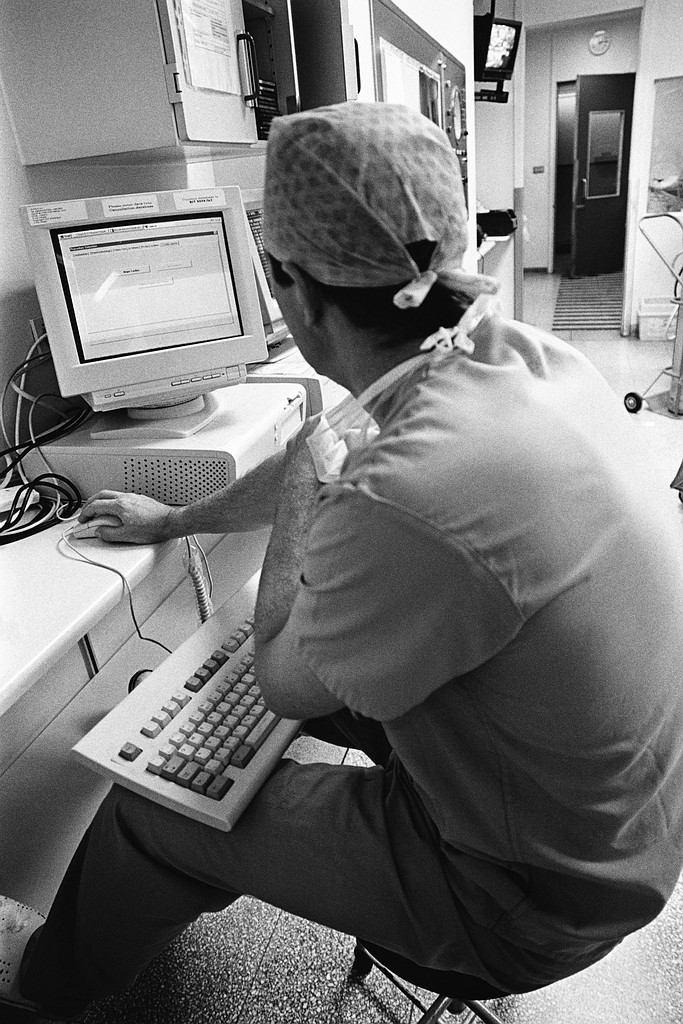 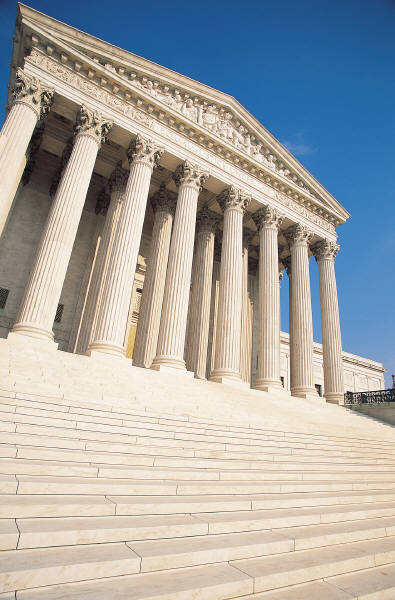 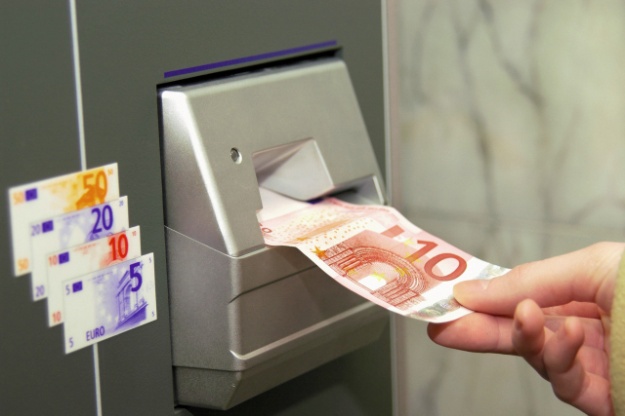 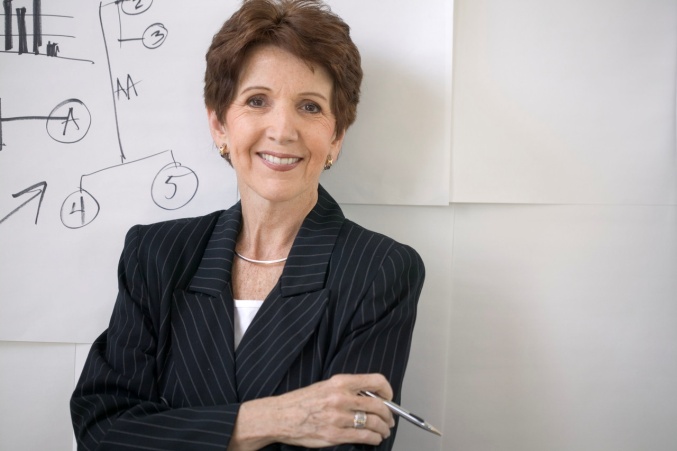 Cloud computing could contribute €763 billion to the major economies of the European Union over the next five years.
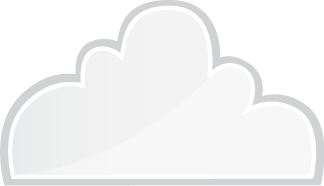 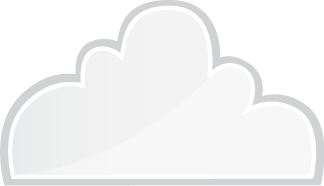 Growth Engine
An environment designed to benefit cloud computing would contribute… “about a million new jobs.”
The Centre for Economics and Business Research (CEBR)
Federico Etro 
University of Milan
F. Etro, “The Economic Impact of Cloud Computing on Business Creation, Employment and Output in Europe,” Review of Business and Economics, 2009/2, pp. 191, 192; Centre for Economics and Business Research, “The Cloud Dividend: Part One: The Economic Benefits of Cloud Computing to Business and the Wider EMEA Economy: France, Germany, Italy, Spain and the UK,” December 2010.
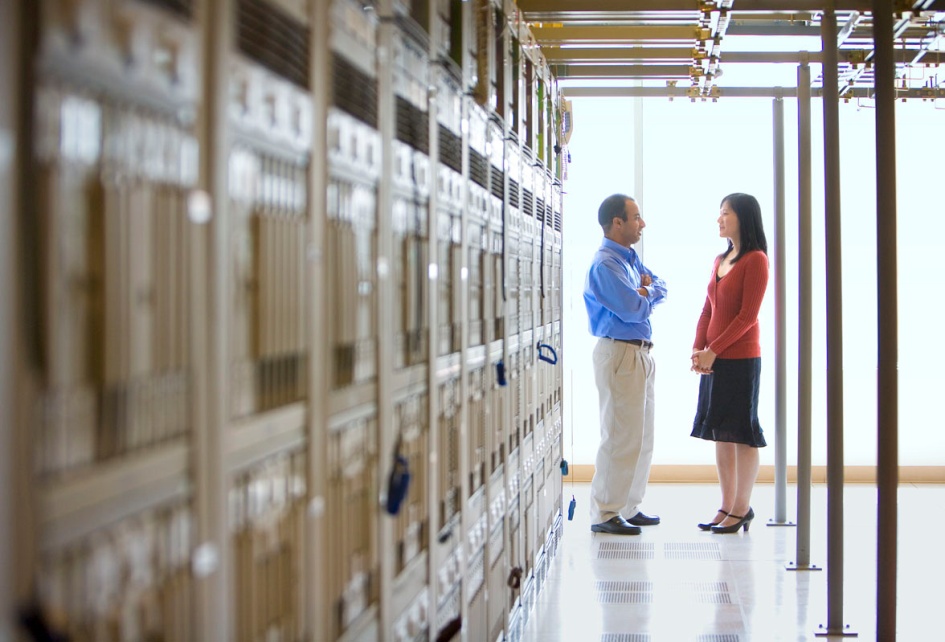 Questions
& Answers
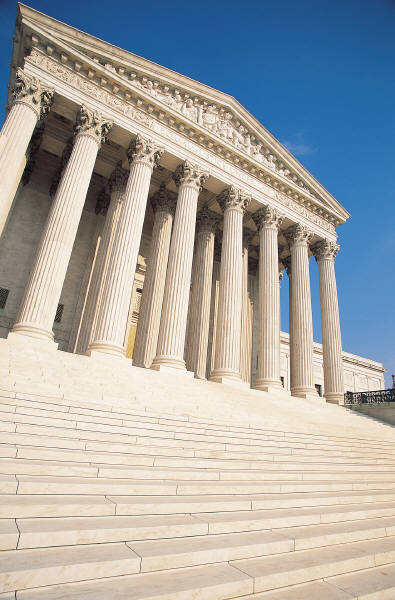 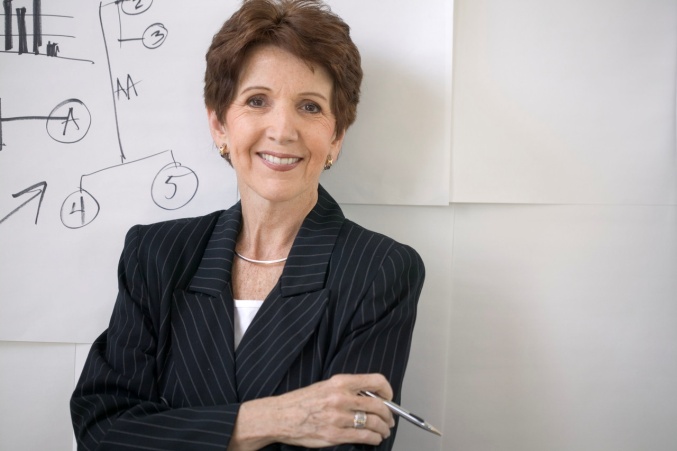 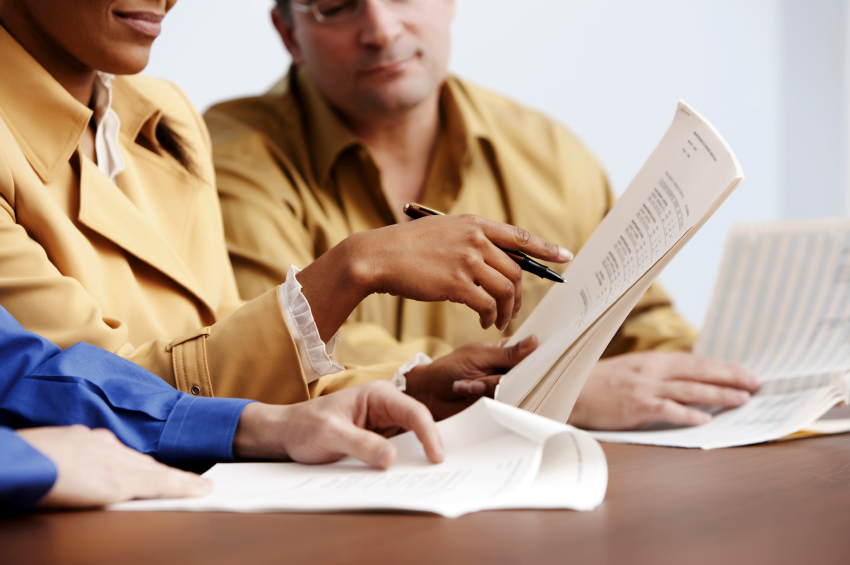 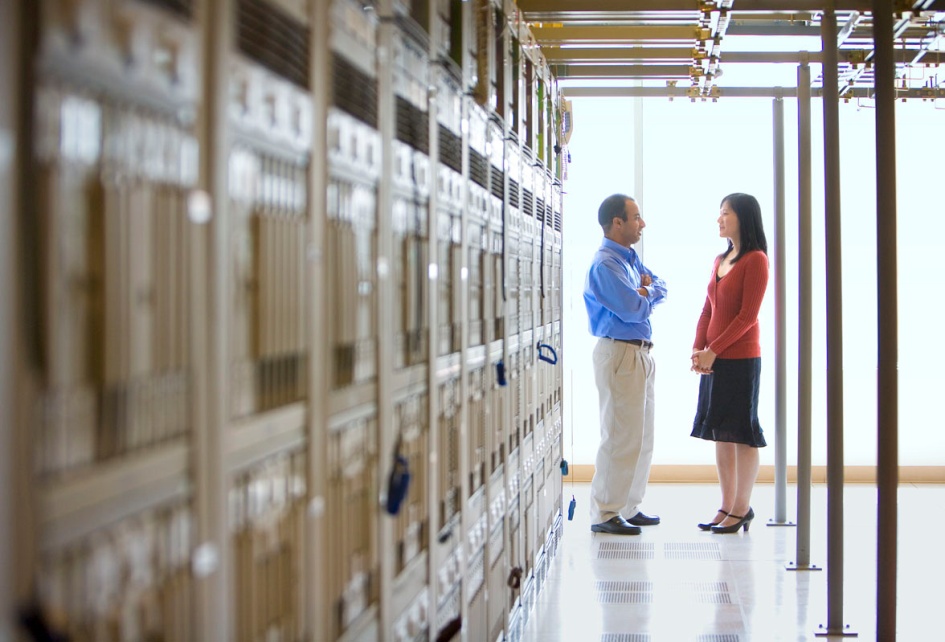 Thank You
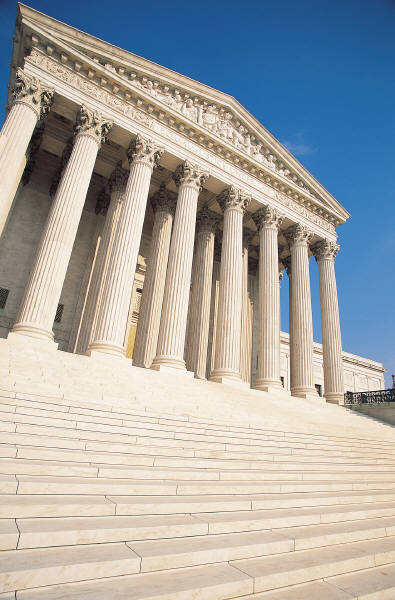 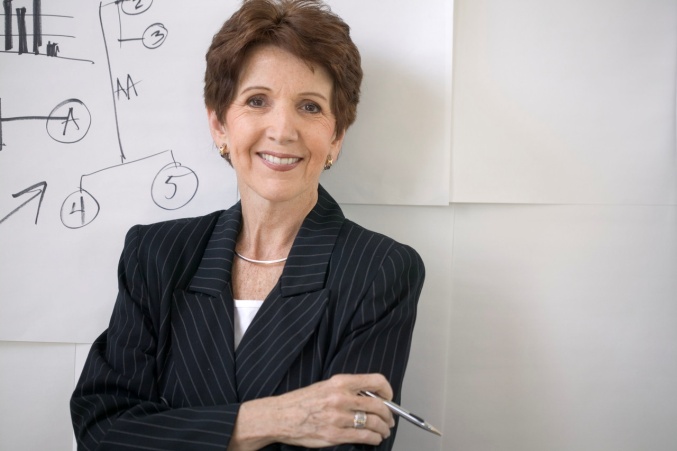 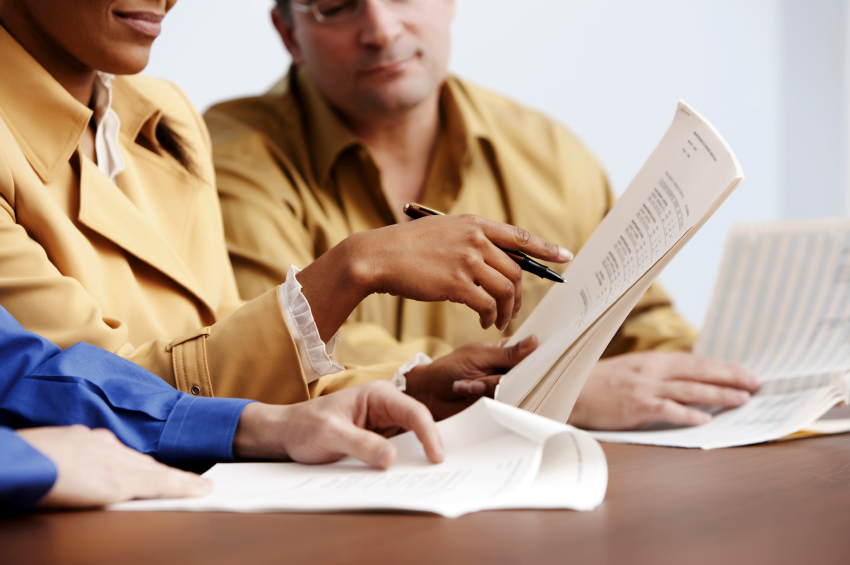 Additional Slides
Value for Data Protection Agencies
Create regulatory environment favorable to cloud-based growth
Strengthen data protection while reducing complexity and costs
Enhance transparency and certainty for cloud customers
Separate legal from technical requirements to achieve durable regulations
Leverage third-party compliance audits
Facilitate cross-border data flows
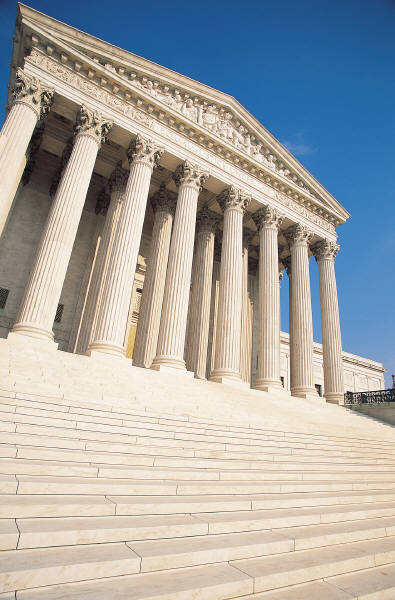 Value for Cloud Customers
Lower costs due to reduced regulatory overhead
Expand choice of service providers and services available
Reduce potential liability due to compliance to international standards
Develop higher level of trust with service providers 
Enhance consistency and certainty of data in services that span multiple locations
Gain greater visibility through compliance audit
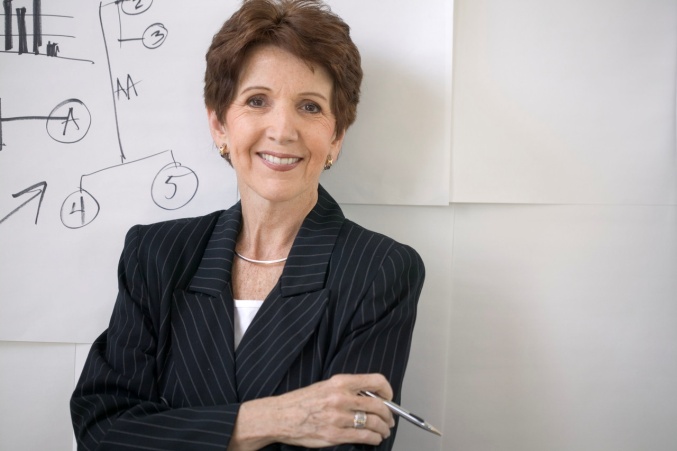 Value for Cloud Auditors and Certifiers
Expand global market opportunity
Increase revenue streams by developing new service lines
Target and market services to multinational clients should certification against it become globally required
Increase consistency
Create more efficient and globally scalable auditing engagements
Drive adoption of and compliance with the new standard
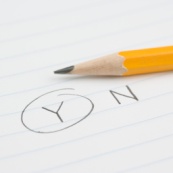